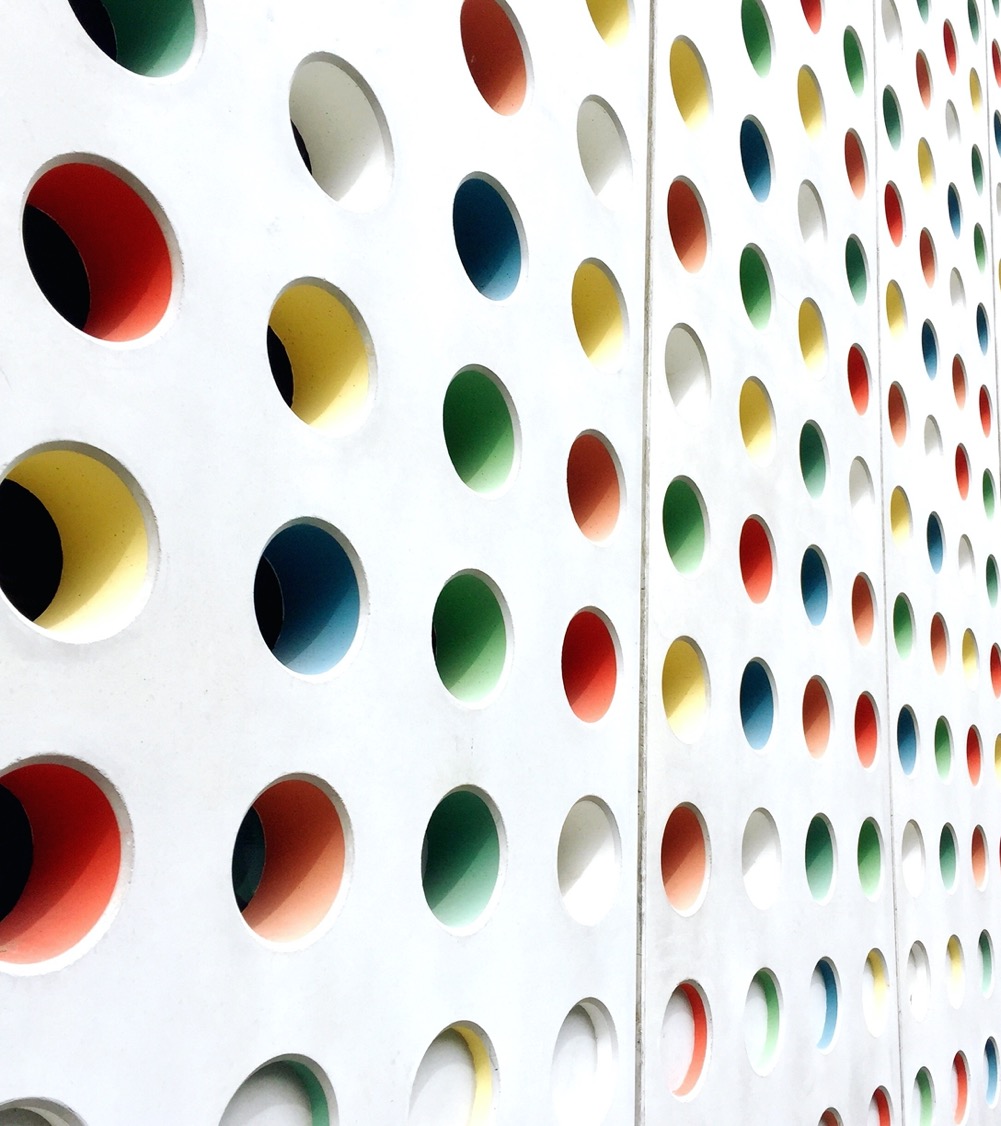 The Need to Know: How to Create Digital Escape Room Activities to Highlight Fundamental Knowledge and Foster Curiosity
Julie Stephens de Jonge, PhD
Professor of Spanish
University of Central Missouri
jstephens@ucmo.edu
Introduction
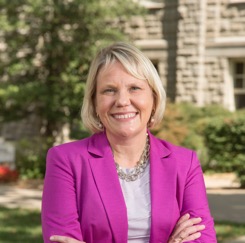 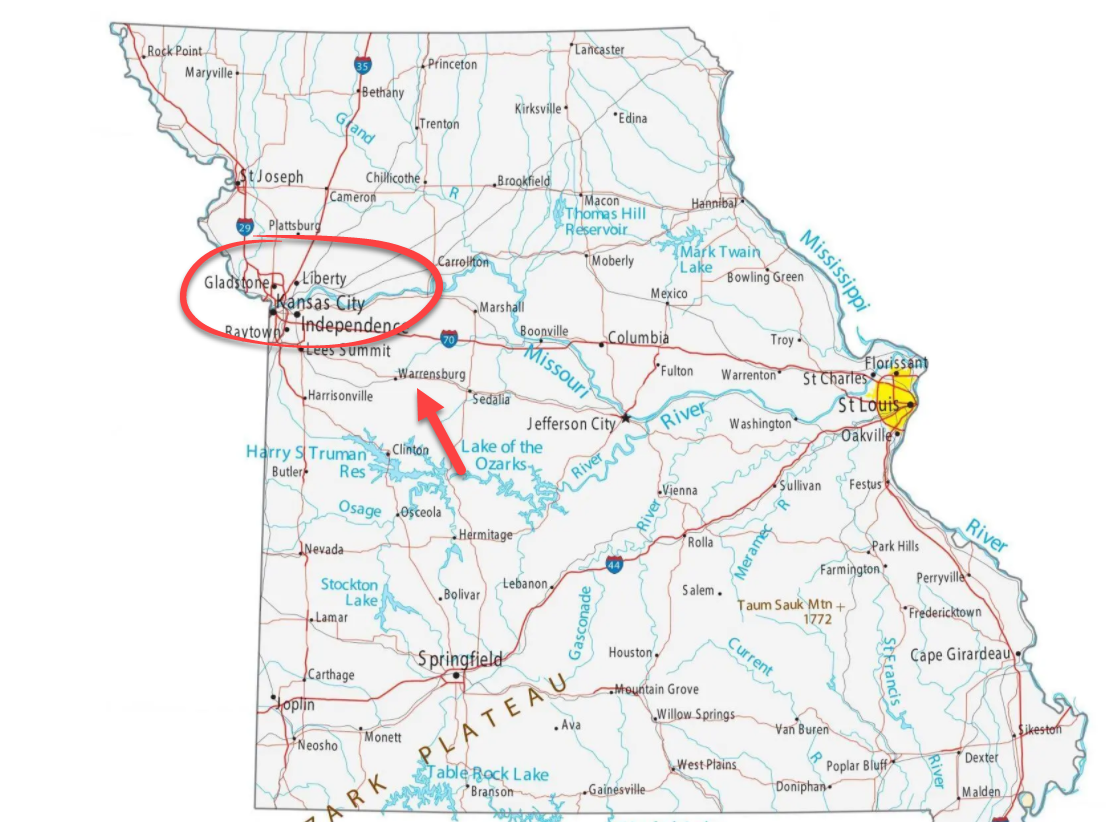 I teach all levels of Spanish in an undergraduate program at the University of Central Missouri
Language
Culture
Literature
Film
Plan for today but open to other paths!
Escape Rooms
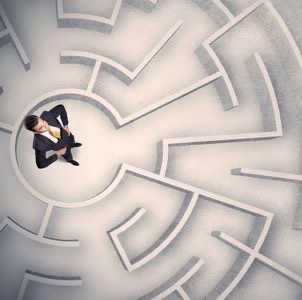 The Escape Room Concept
“Escape rooms are a whole new way of experiencing storytelling. By combining a social activity with interactive adventures and challenging puzzles, escape game players are immersed in an entirely different world with storylines that feel like Hollywood blockbusters.” https://theescapegame.com/blog/what-is-an-escape-room/
That’s a lot of pressure!
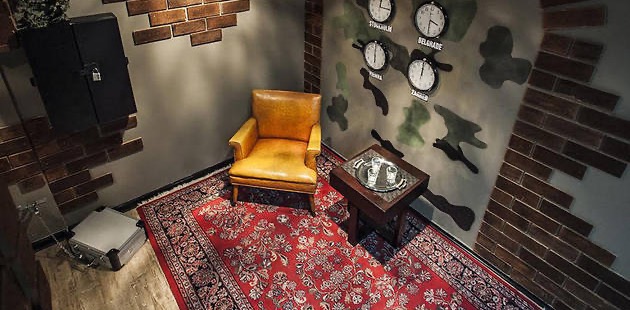 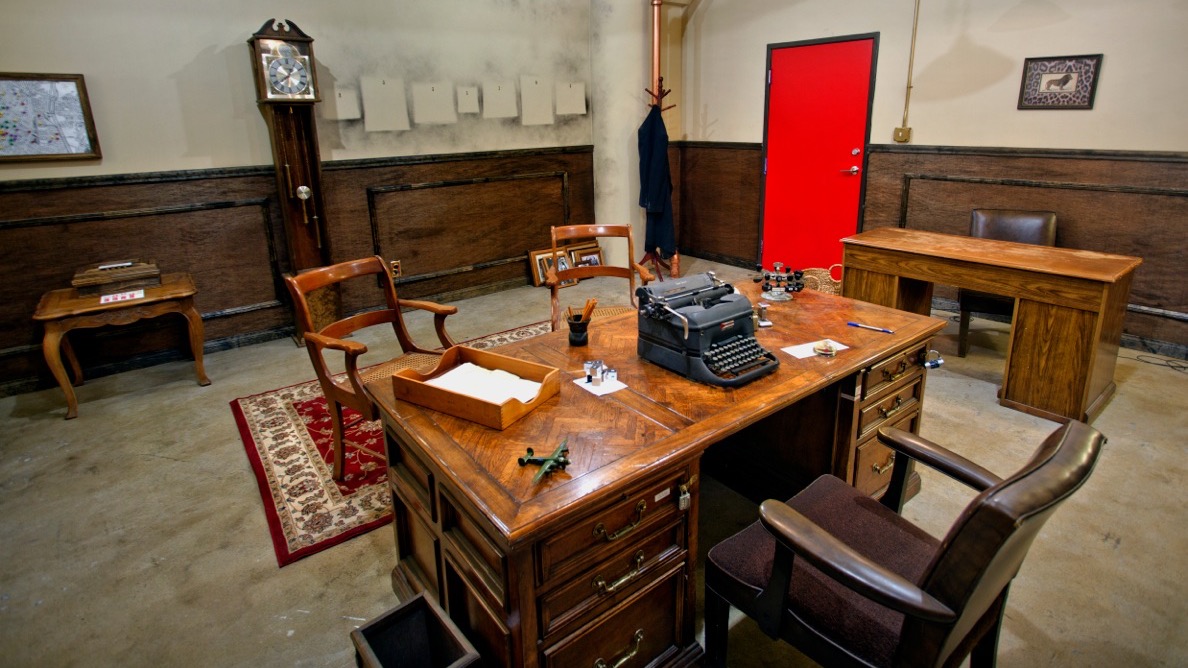 This Photo by Unknown Author is licensed under CC BY-NC-ND
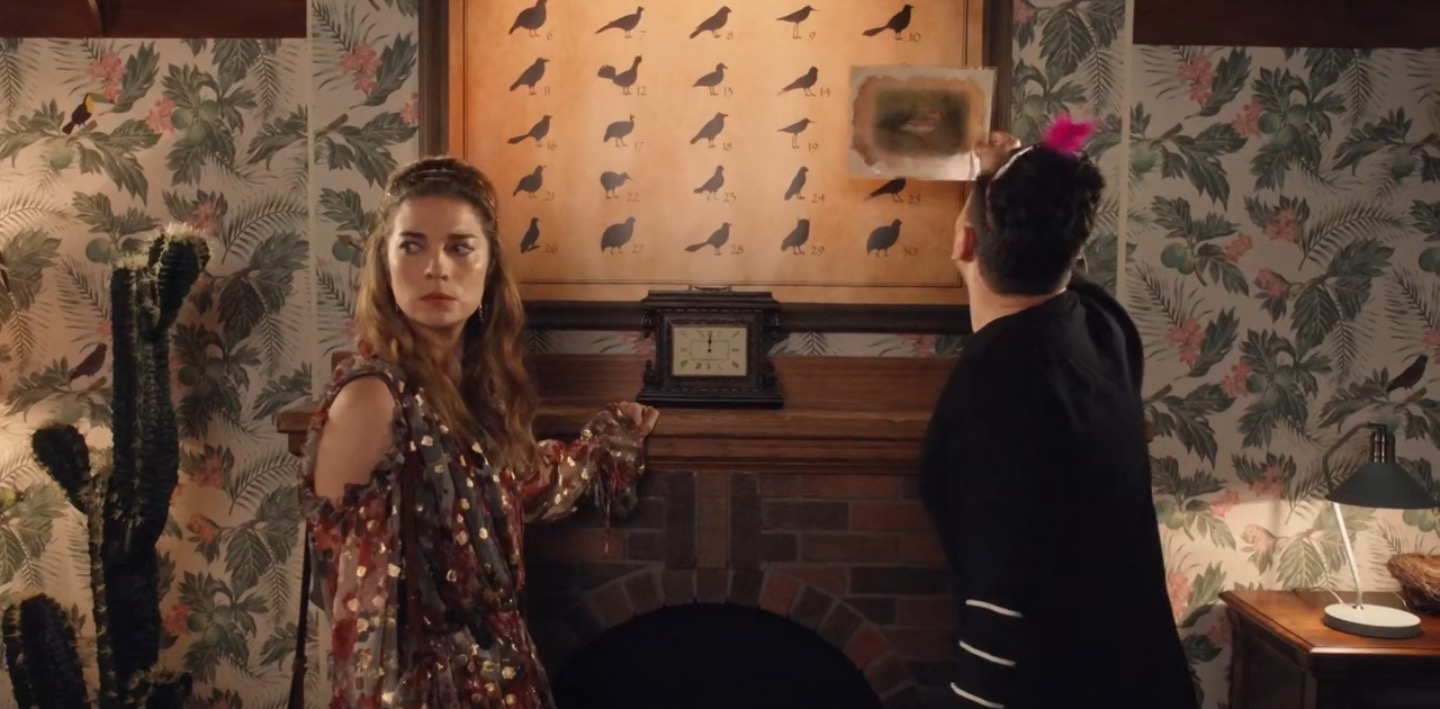 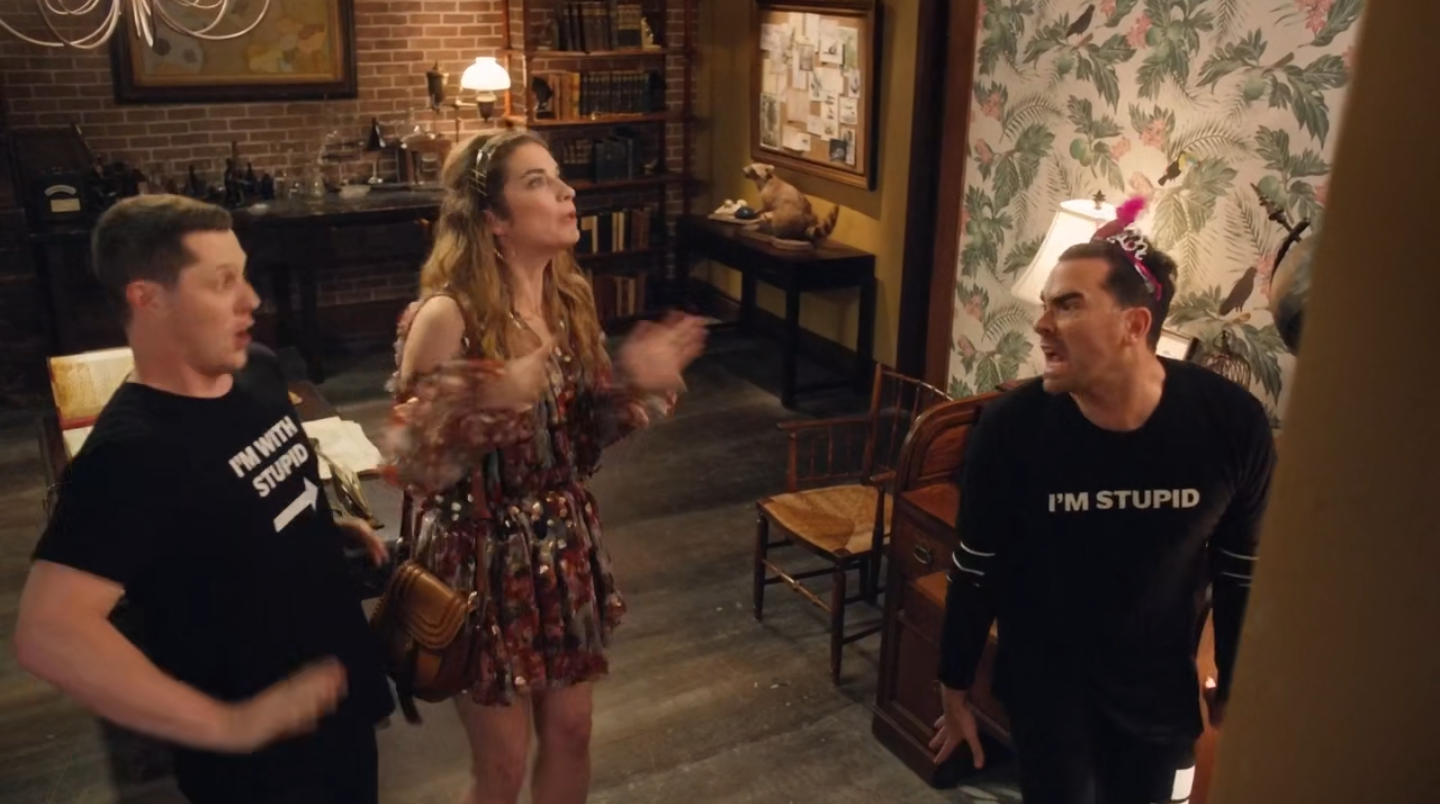 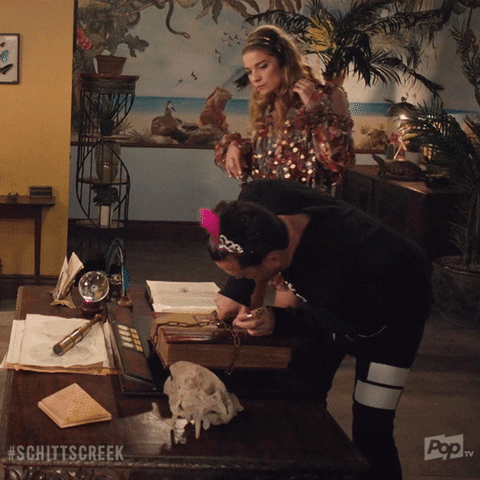 Multiple Platforms to use
No programming needed!
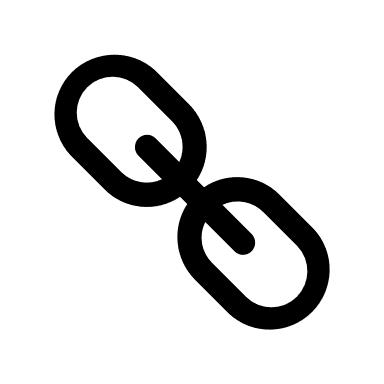 LinksThe power of the URL
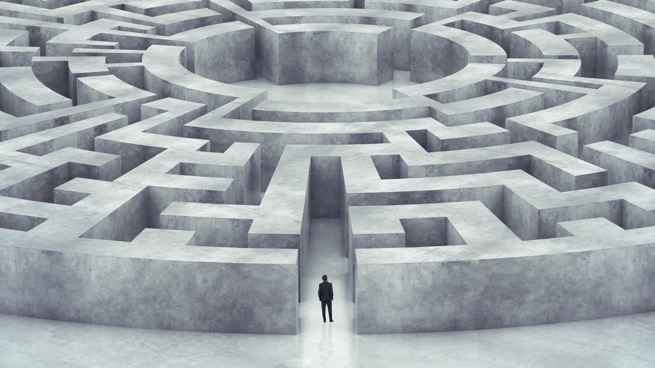 images – forms – puzzles – videos – documents
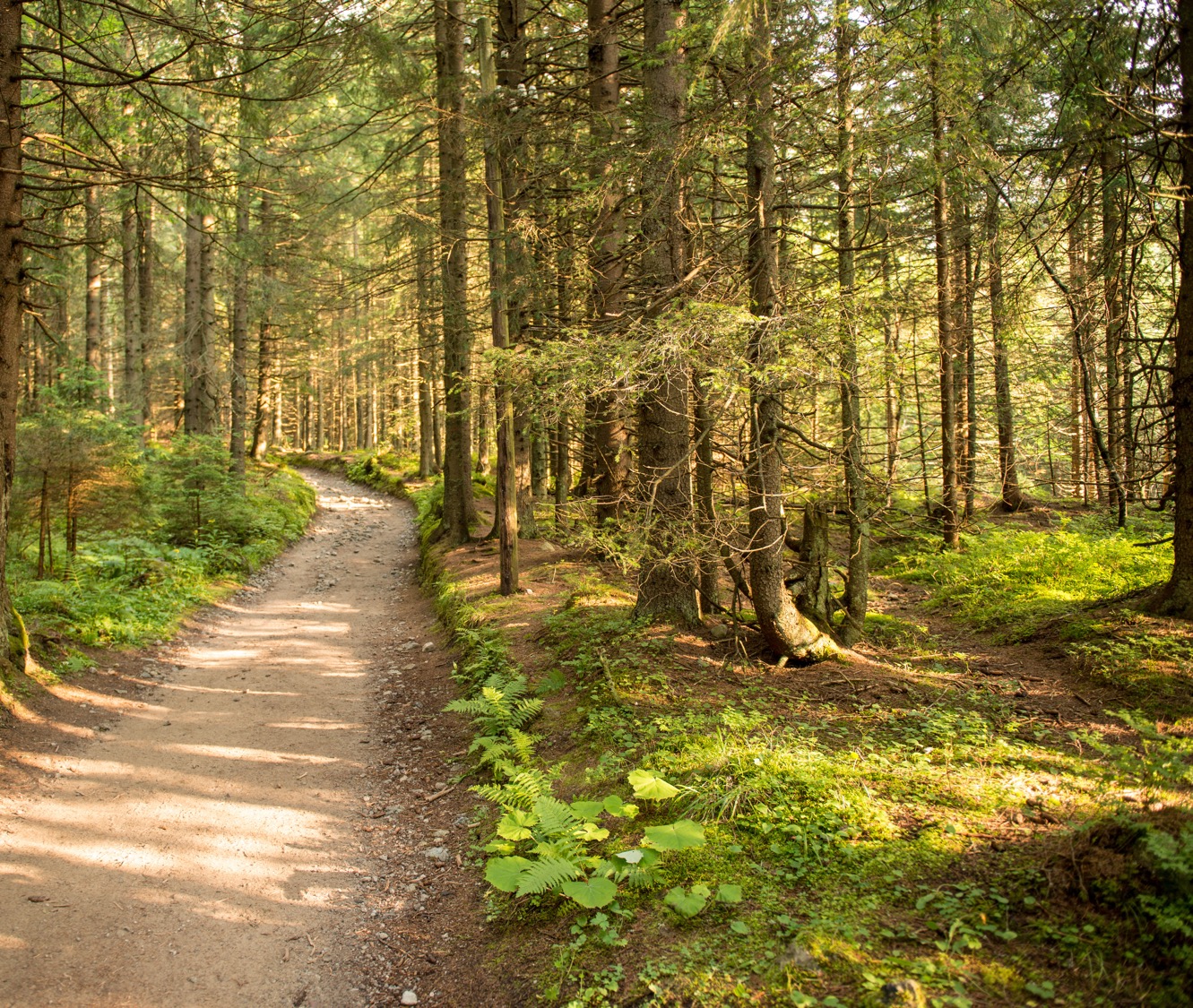 Digital Escape room
Journey / Path with stops along the way
The stops are information or skills and function like breadcrumbs
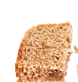 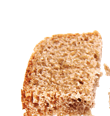 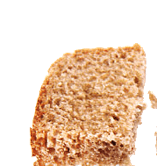 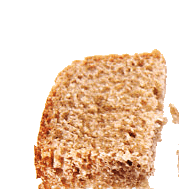 Connect virtual and real world
Pedagogical Foundation
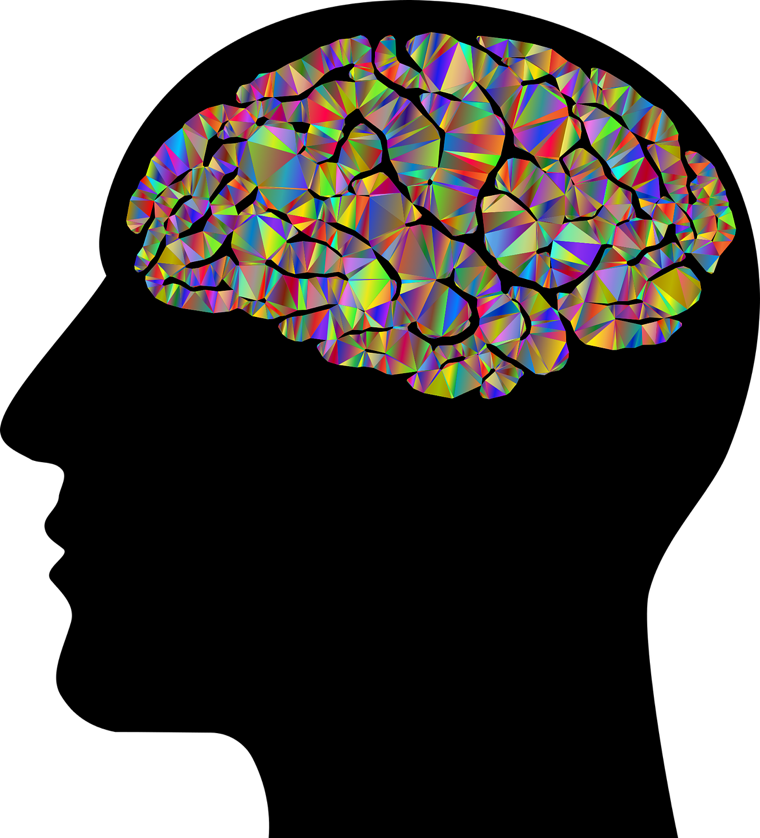 Emotions
Cognitive / Emotional Nexus
Visual Input
Emotions
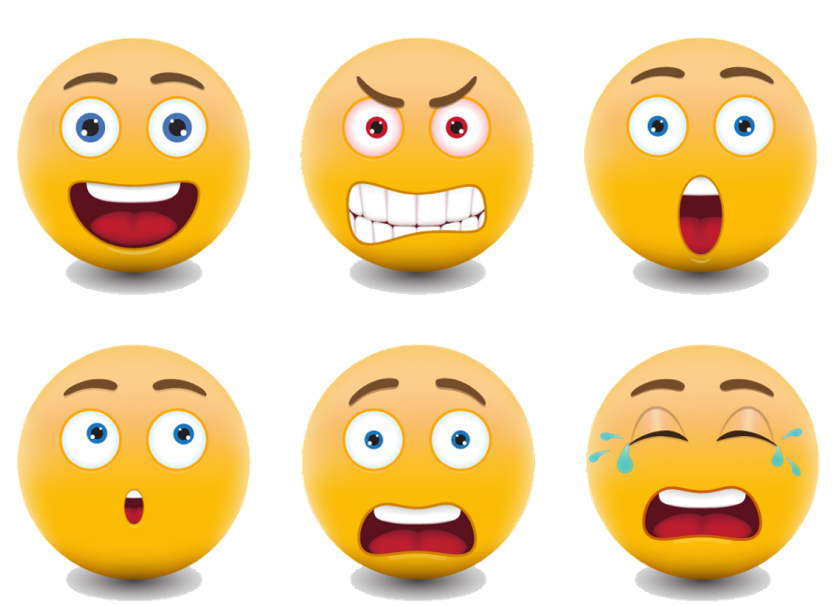 Hold attention
Increase memory
Motivate
Spark curiosity
Curiosity—one of knowledge emotions
Surprise, interest, confusion, and awe
[Speaker Notes: https://nobaproject.com/modules/knowledge-emotions-feelings-that-foster-learning-exploring-and-reflecting]
How to engage emotions?How to link course content to emotions
Lateral thinking
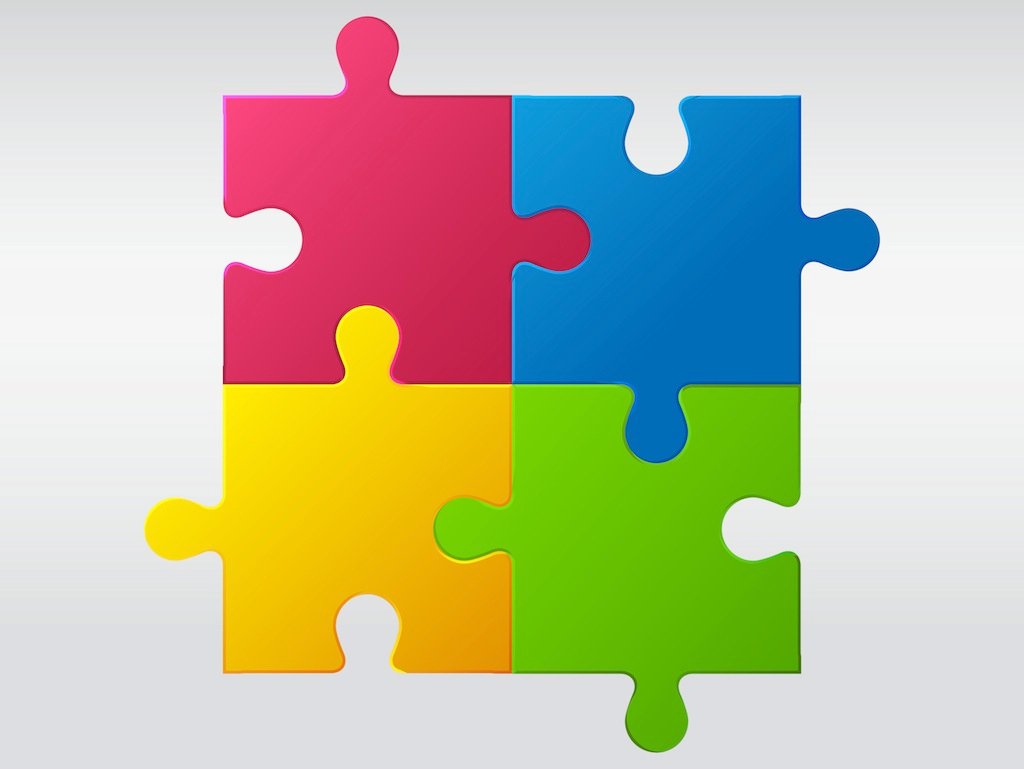 Use course content to solve a problem. 
Or solve a problem to discover and reinforce course content.
The puzzles, enigmas, problems and the course content work in tandem to create an experience of play and discovery.
Images / Visual Input
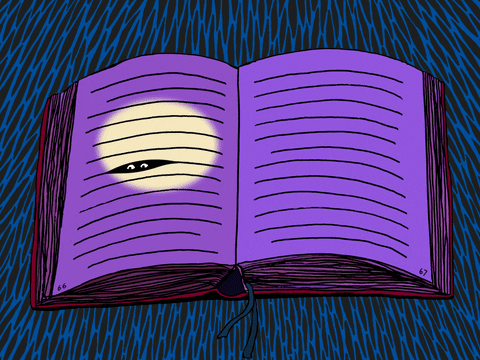 Hidden pictures
Fun to find something!
Images can be related or unrelated to your course topic
Visual input
Humans process visual information more efficiently than text.

"The brain is set up in a way 
that visual stimuli and emotional response 
is easily linked, 
and together the two form memories." 

https://www.shiftelearning.com/blog/bid/350326/studies-confirm-the-power-of-visuals-in-elearning
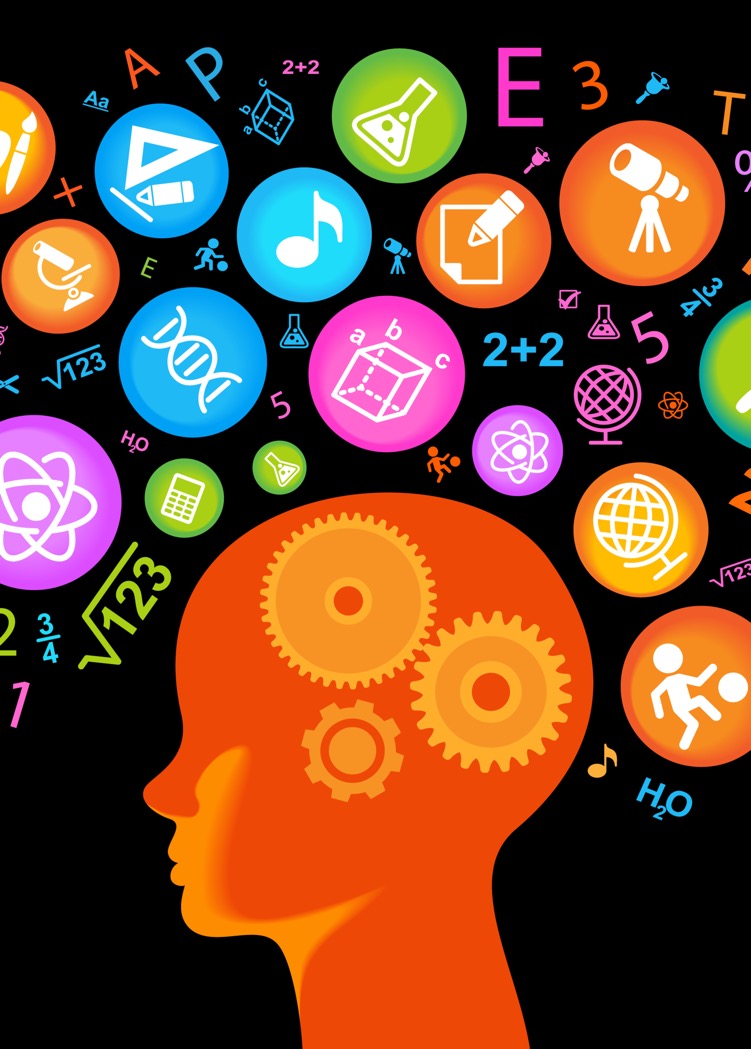 Familiarity + Novelty
Mix the predictable and the unexpected
Create surprises
“The area of the brain that anticipates rewards is the same area that processes novelty.” --Carmen Simon, author of Impossible to Ignore: Creating Memorable Content to Influence Decisions, p. 99.
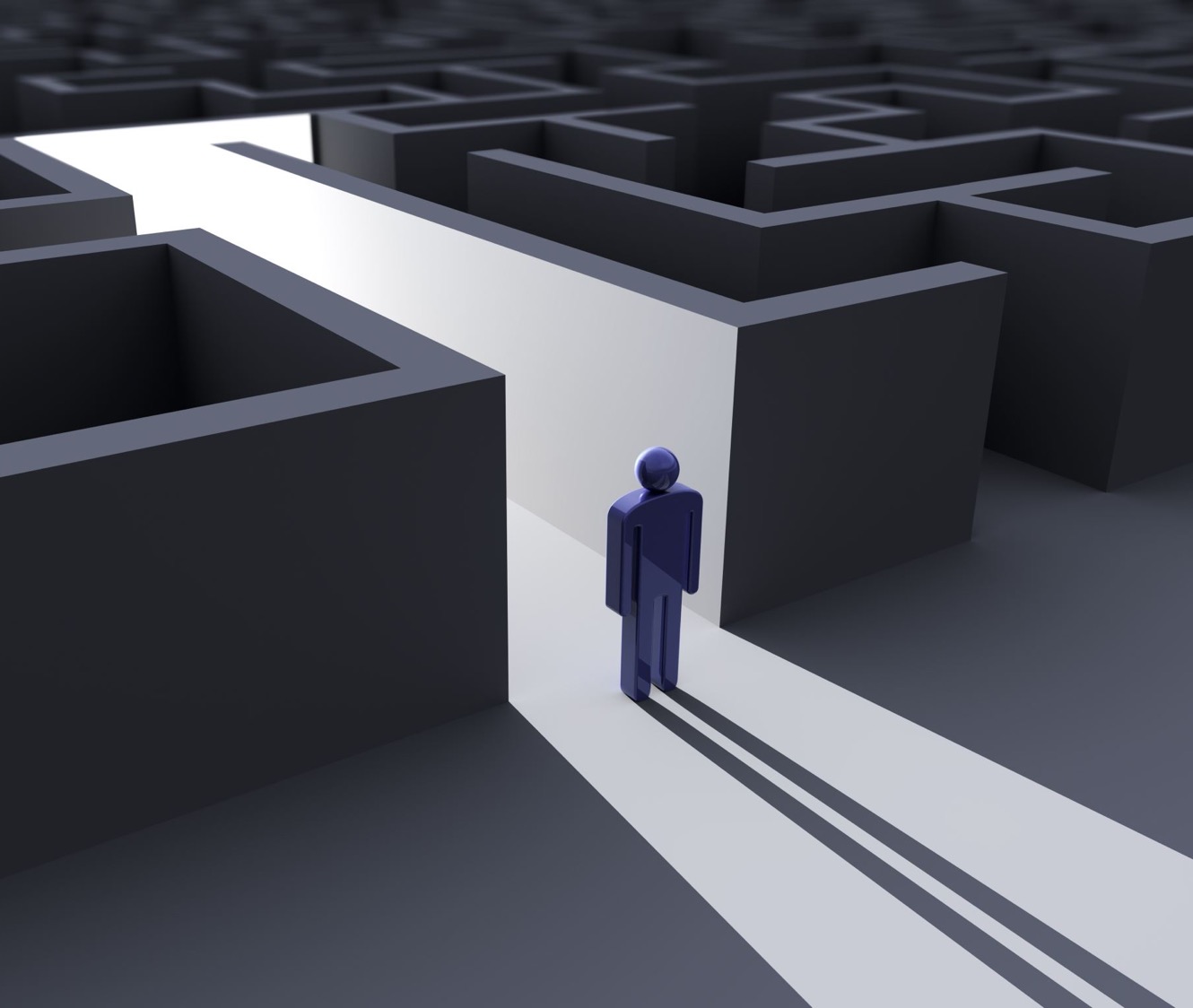 Design challenge
Goldilocks problem.
Not too hard, not too easy.
Include some easy puzzles.
Examples
Multiple platforms
Links
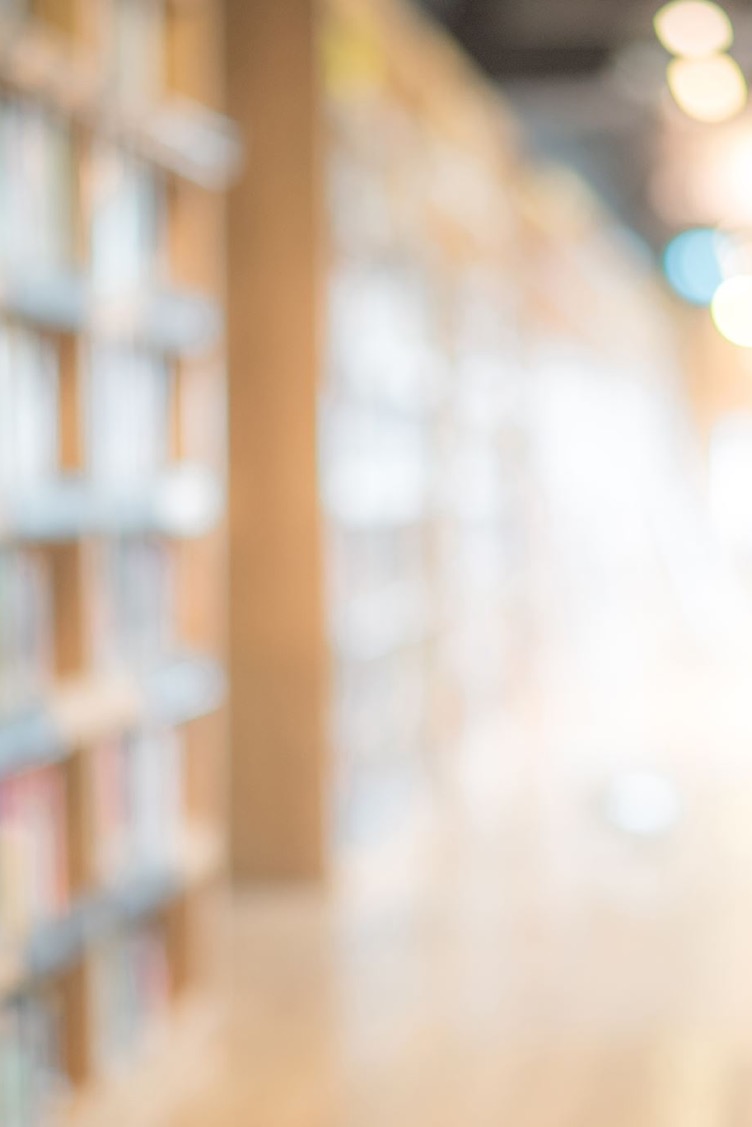 A story can be simple or expansive
Pretext for learning about or sharing information
Puzzles / Activities can require knowledge or contribute to knowledge.
Two types of “home base”:
Short example with Google Sites
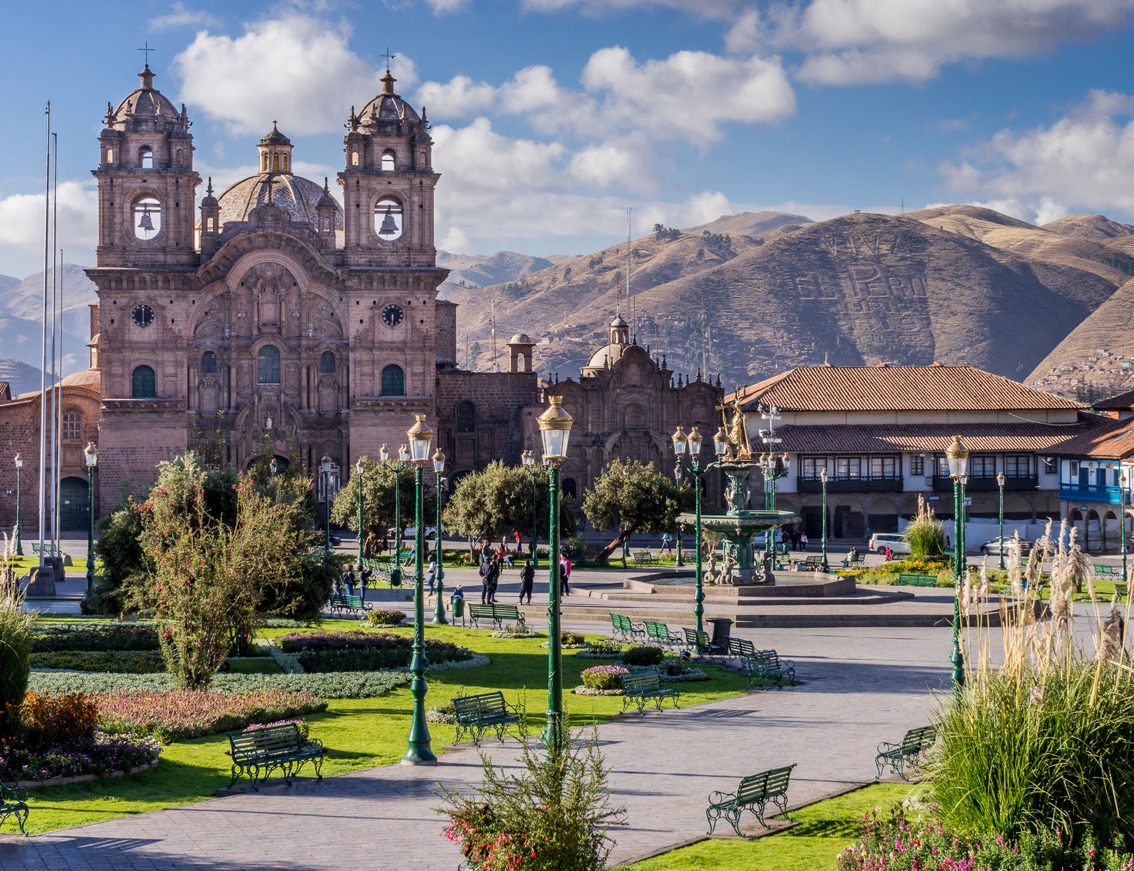 Fifteen-minute class activity
Cusco, Perú
Inca culture
Discrimination of indigenous people in Latin America
Click here
This Photo by Unknown Author is licensed under CC BY-NC
Google Slides
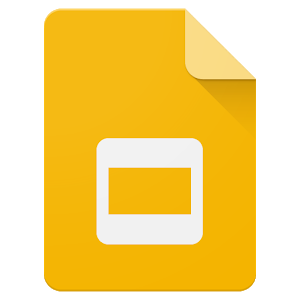 Option 1: create rooms with images and links.
Example from course-long activity
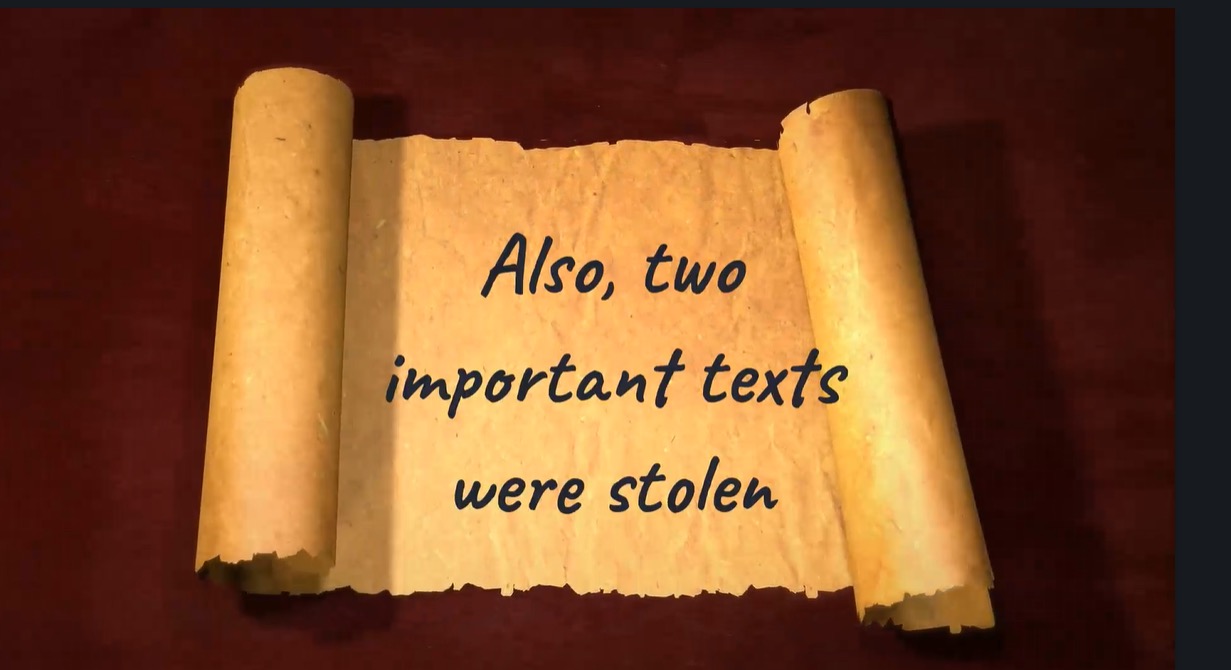 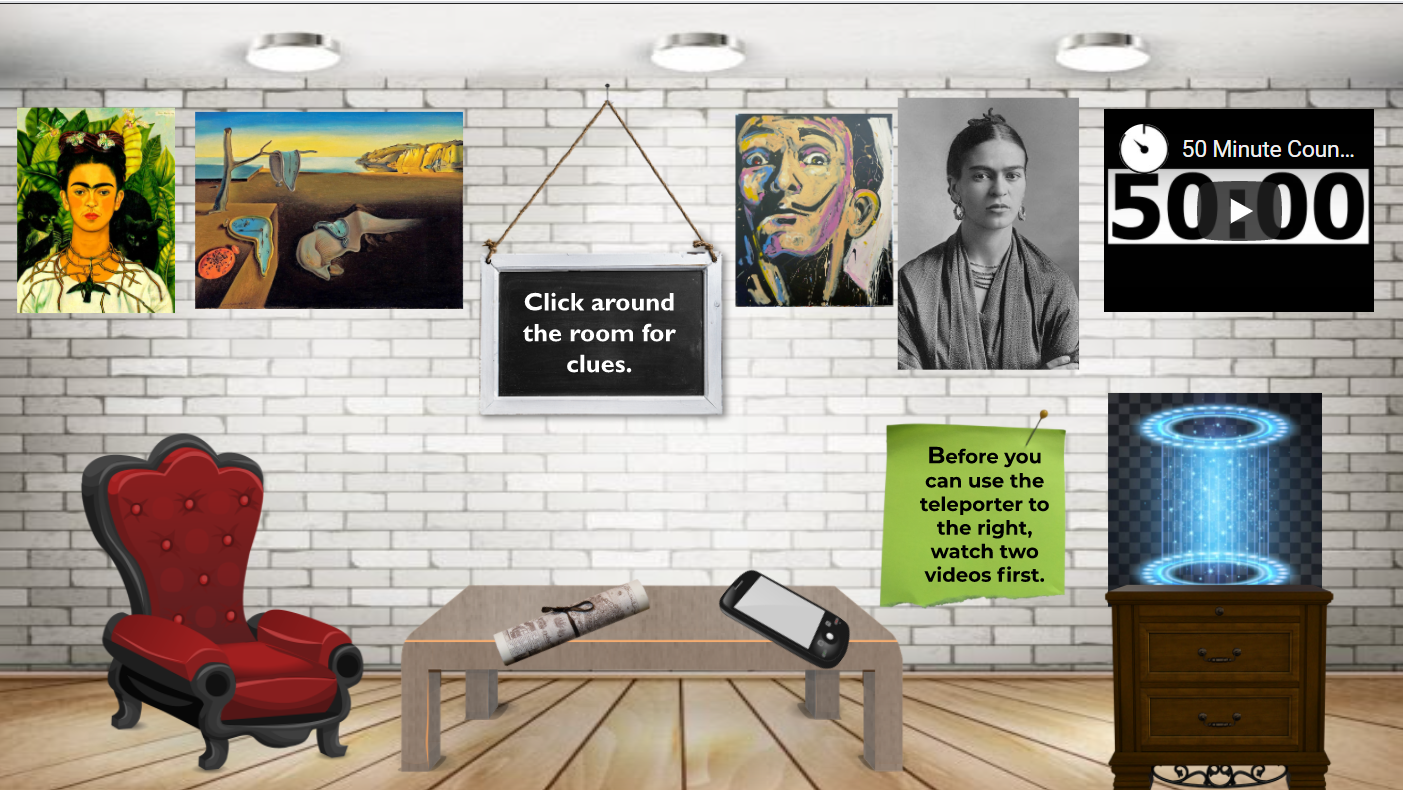 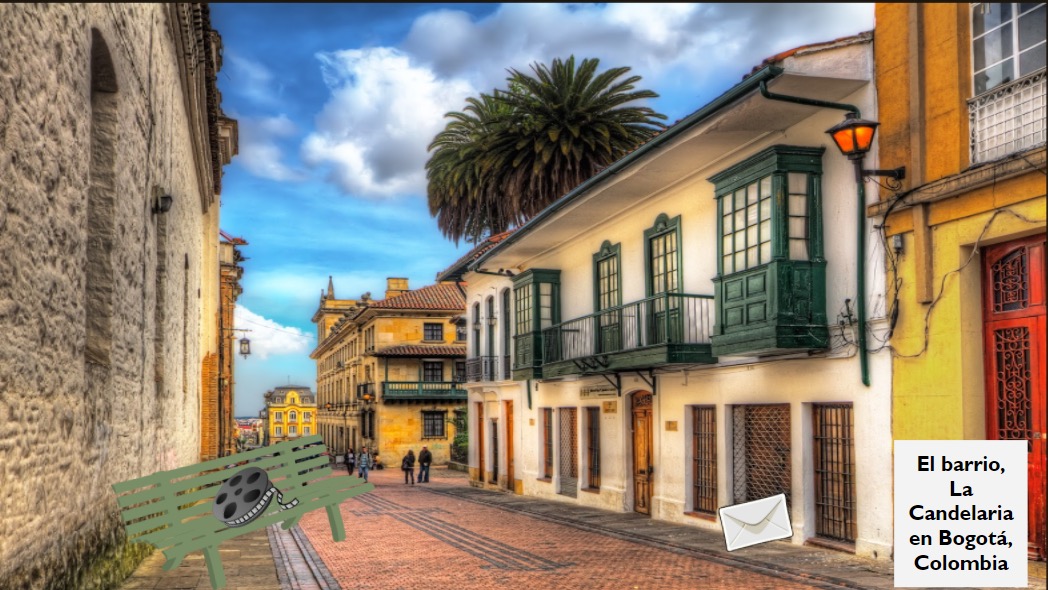 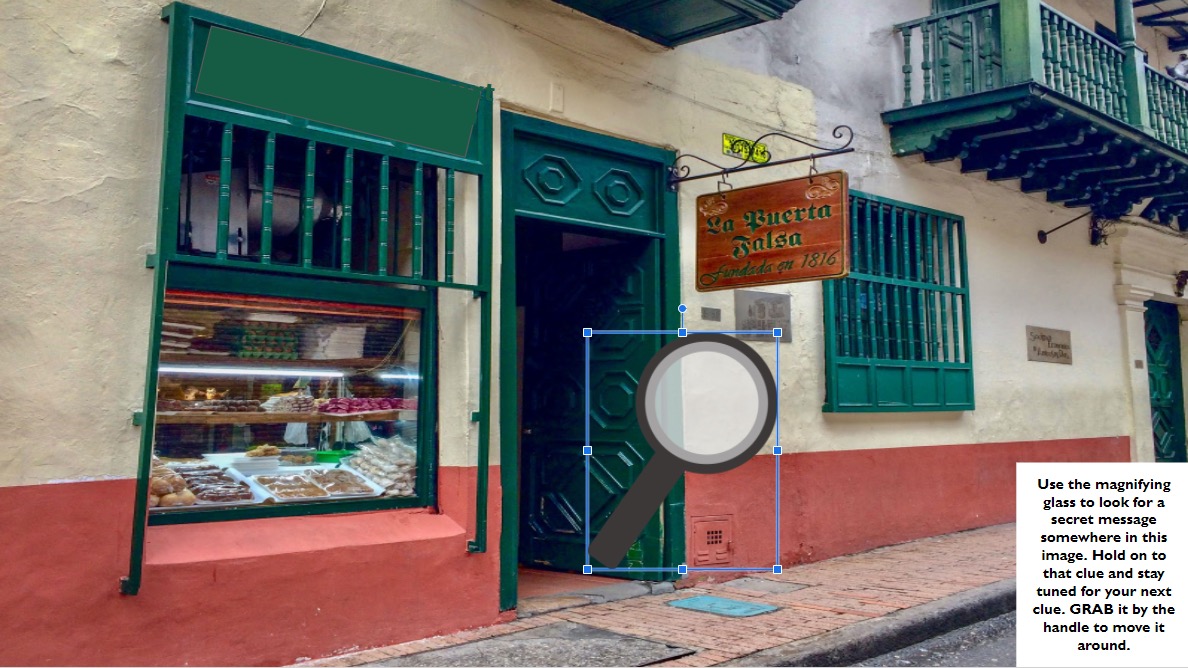 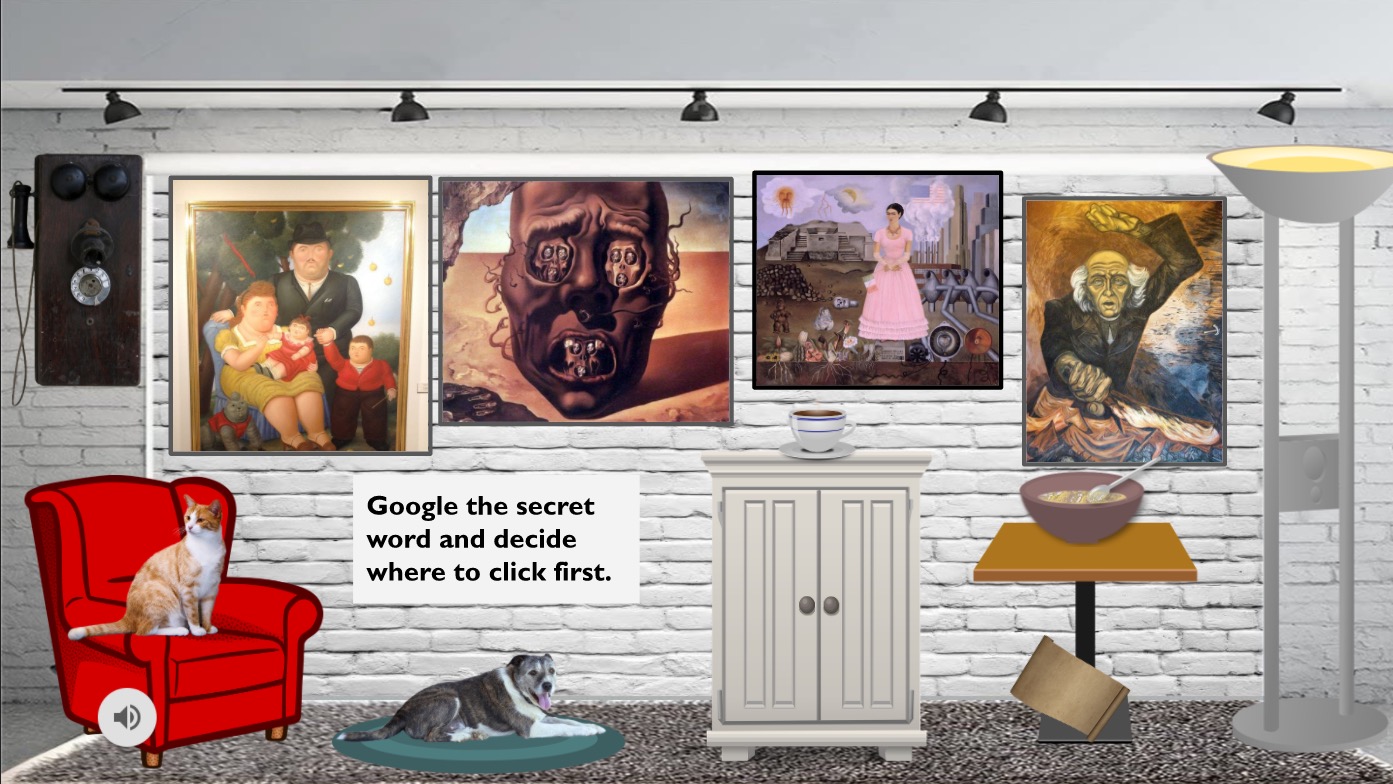 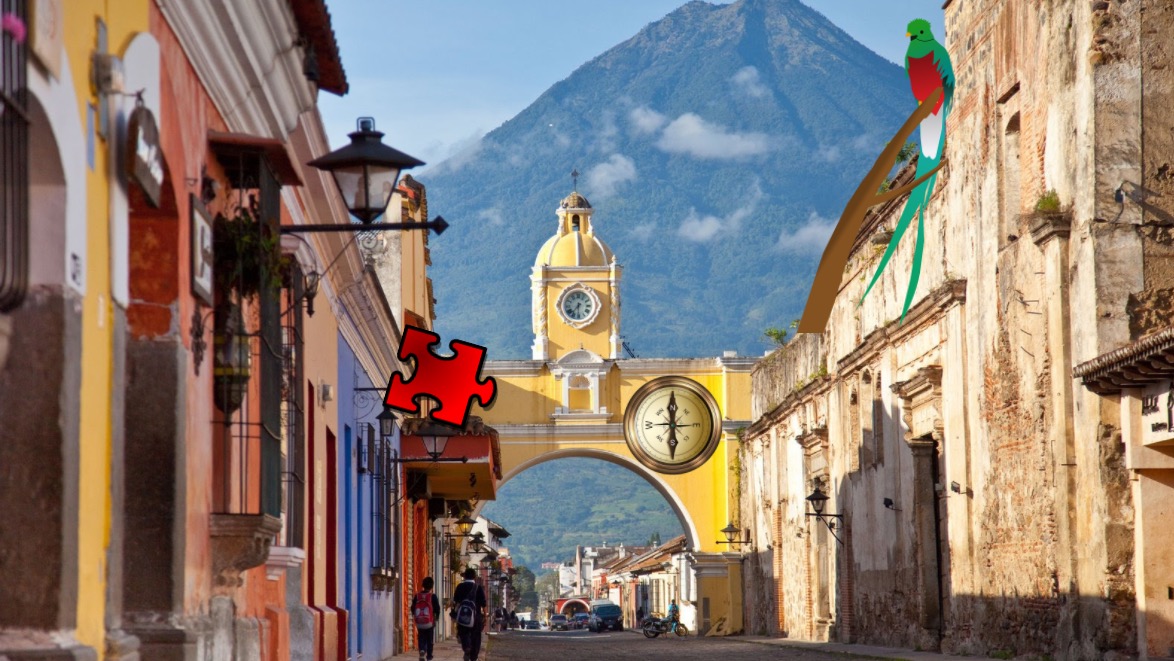 Here is your secret message!
Surprise text!
Write your secret message here!
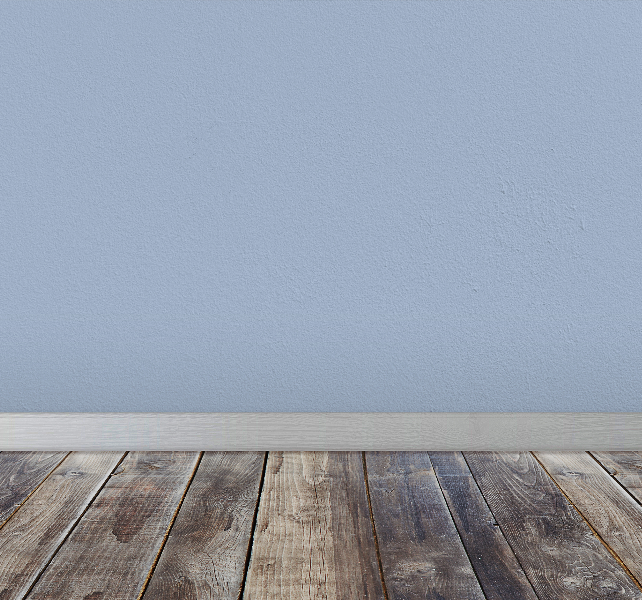 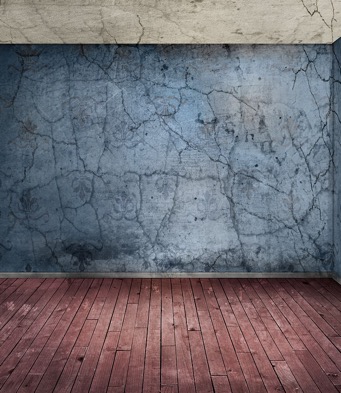 Google Slides
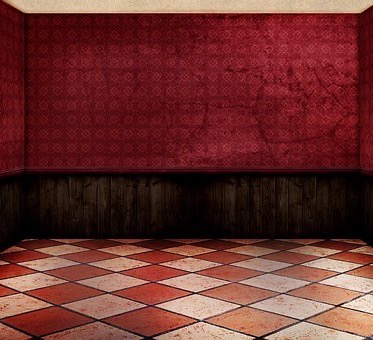 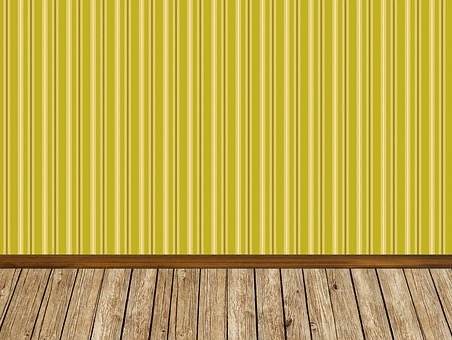 Create a room with a floor and wall
Look for “transparent images”
Google Sites
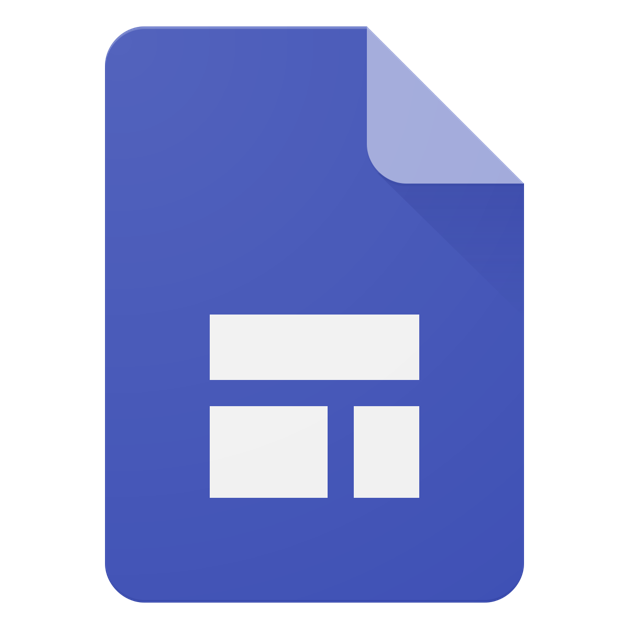 ExampleS
Page 1 / Page 2
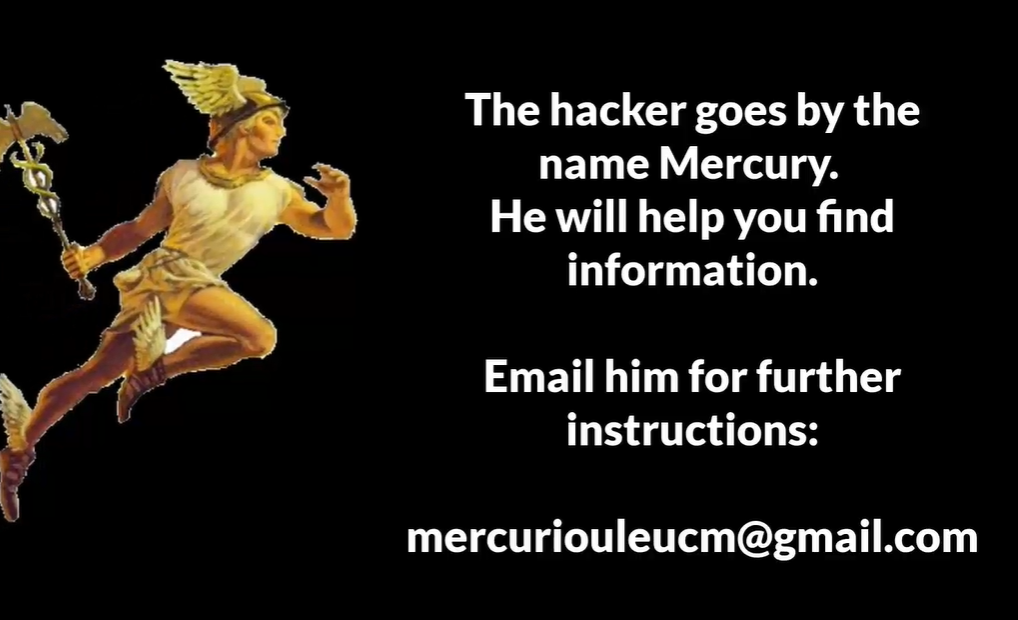 Dystopian world example
Collaboration project between US students and students in Spain.
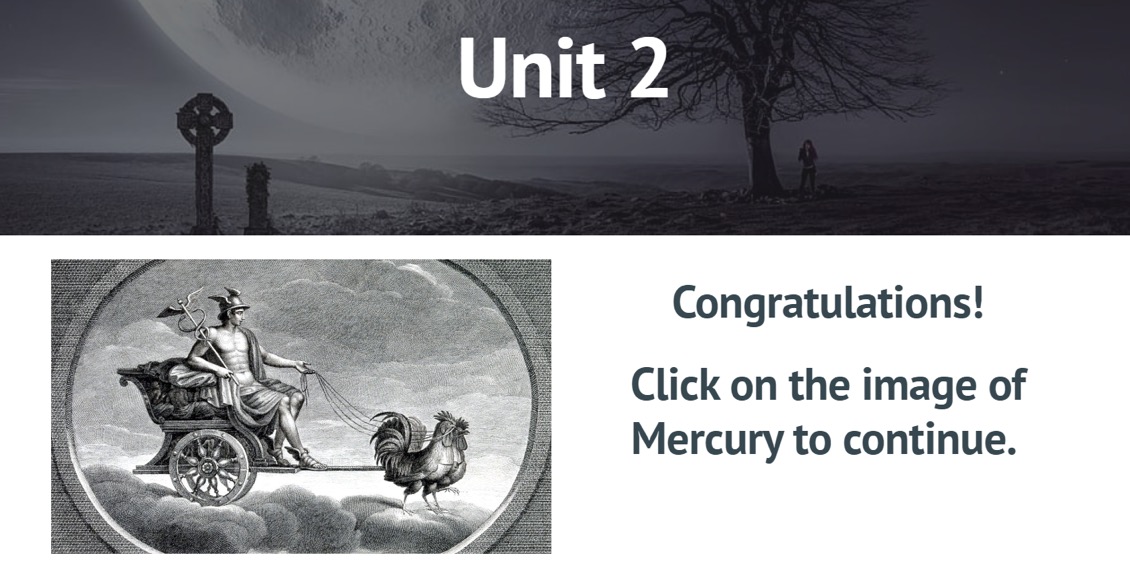 Google Sites with hidden navigation: EDIT
Google Sites: PUBLISHED VERSION
Software Tools
Free
Not Free
Parking lot questionhttps://forms.gle/73BiqVJhTpsJLPjEA
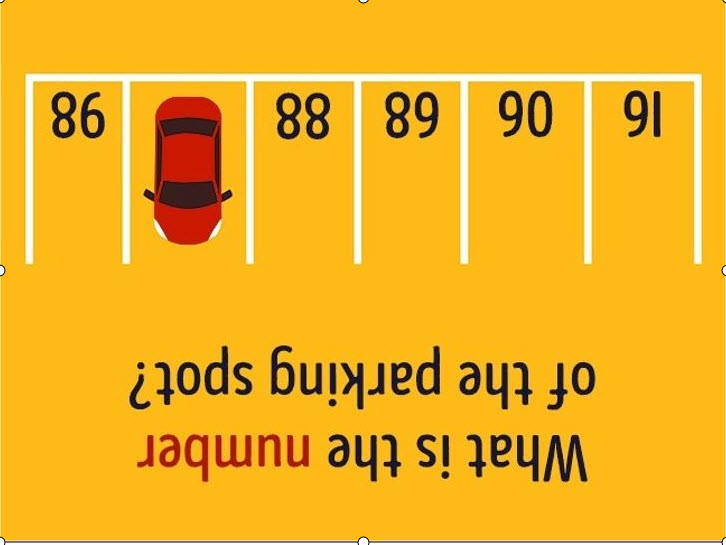 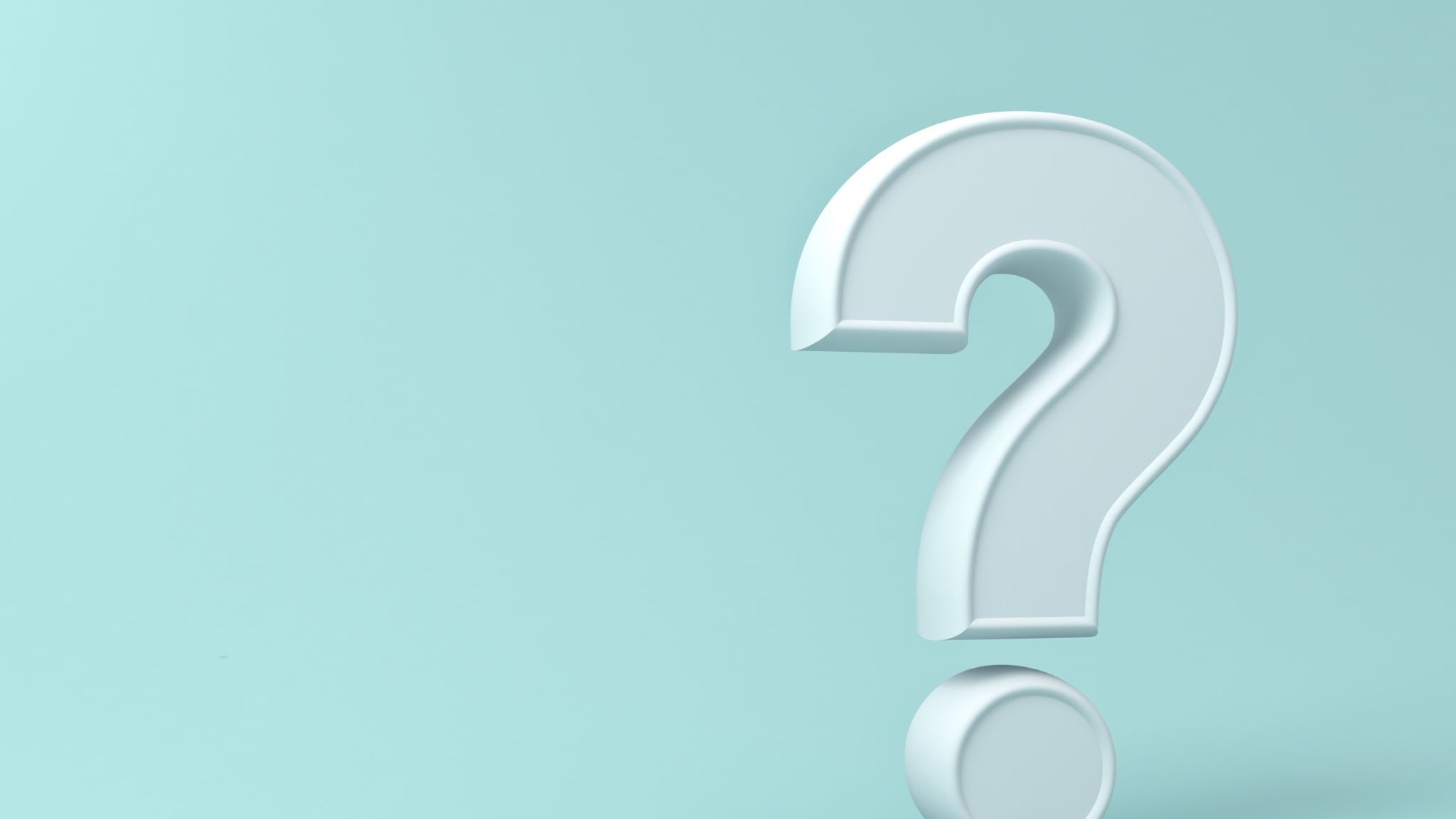 Bookshelves: Good place to hide things
Bookshelf example 1: Google drawings
Mathematics question with an answer that leads them to another step.                              
Bookshelf example 2: Google drawings
Specific content knowledge is not needed to play
Images
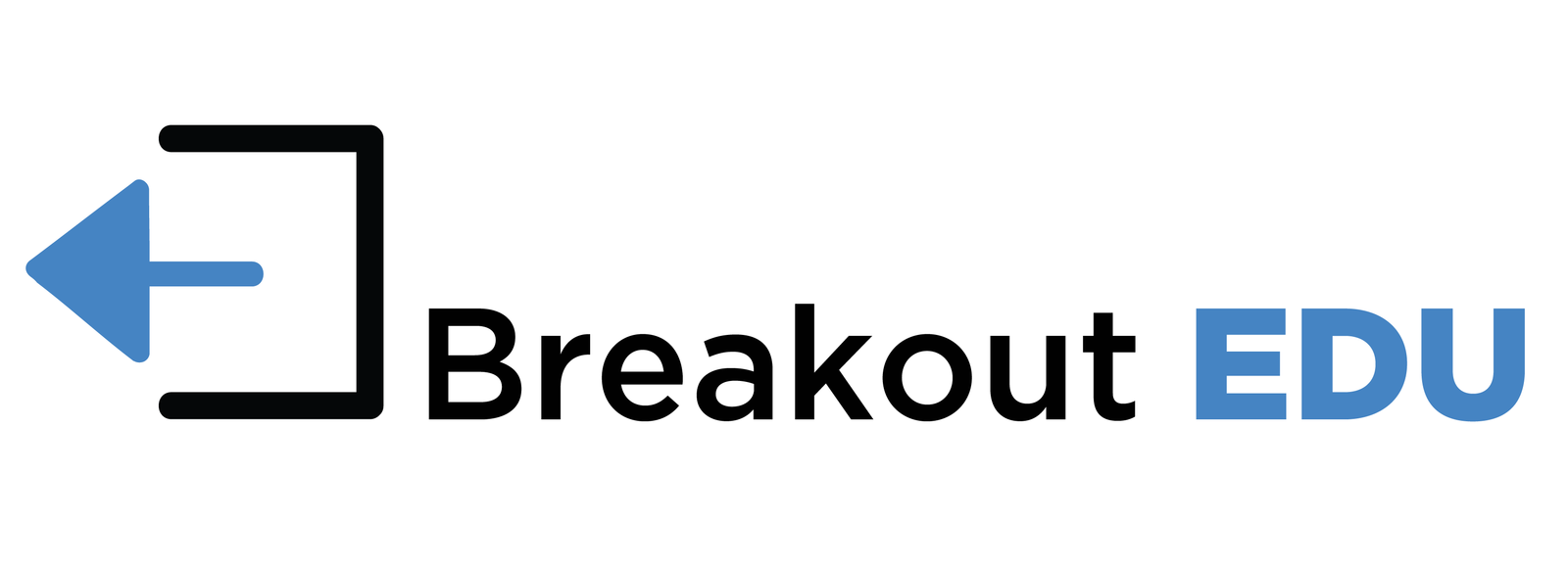 Example 1
Breakoutedu.com
Jigsaw Planet
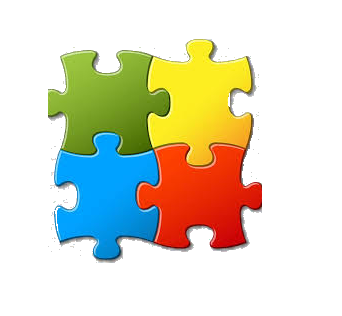 El norte
Los mejillones
Guernica
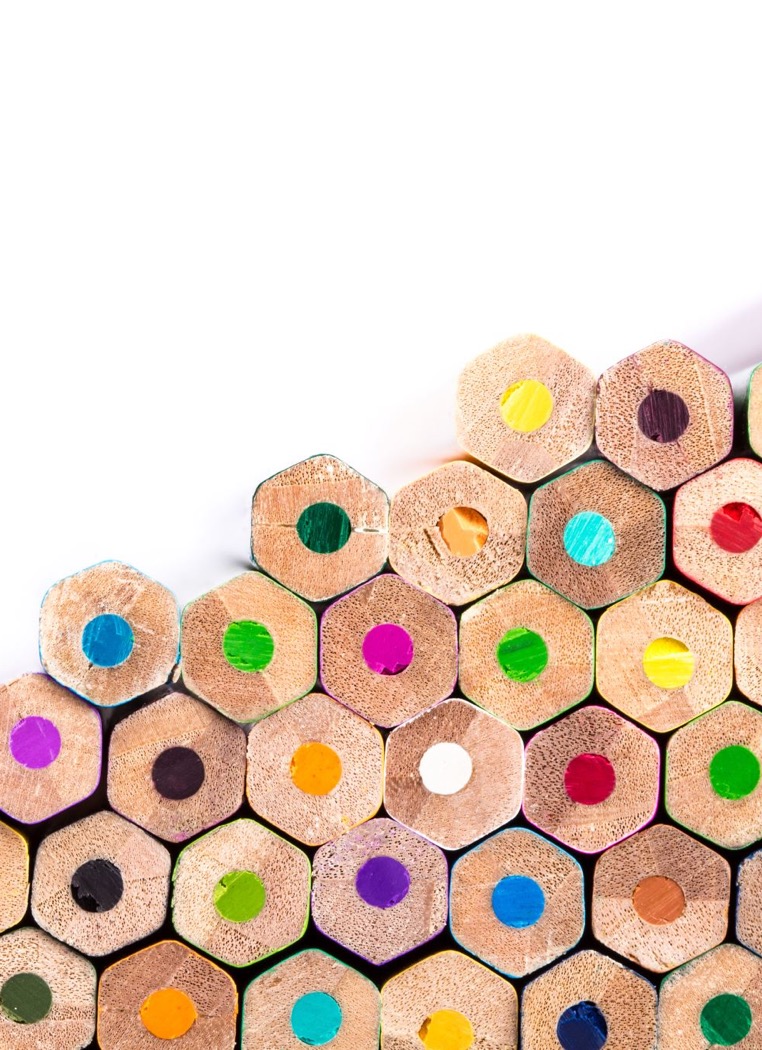 Doodly
Draw your own cartoon videos (whiteboard animation software)
Secret messages with red decoder
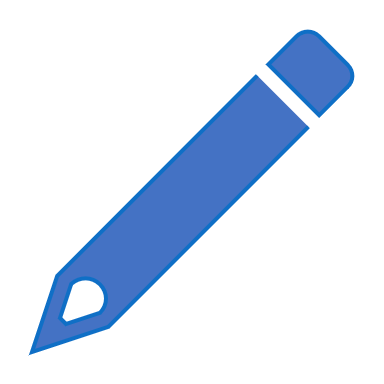 Google Drawings
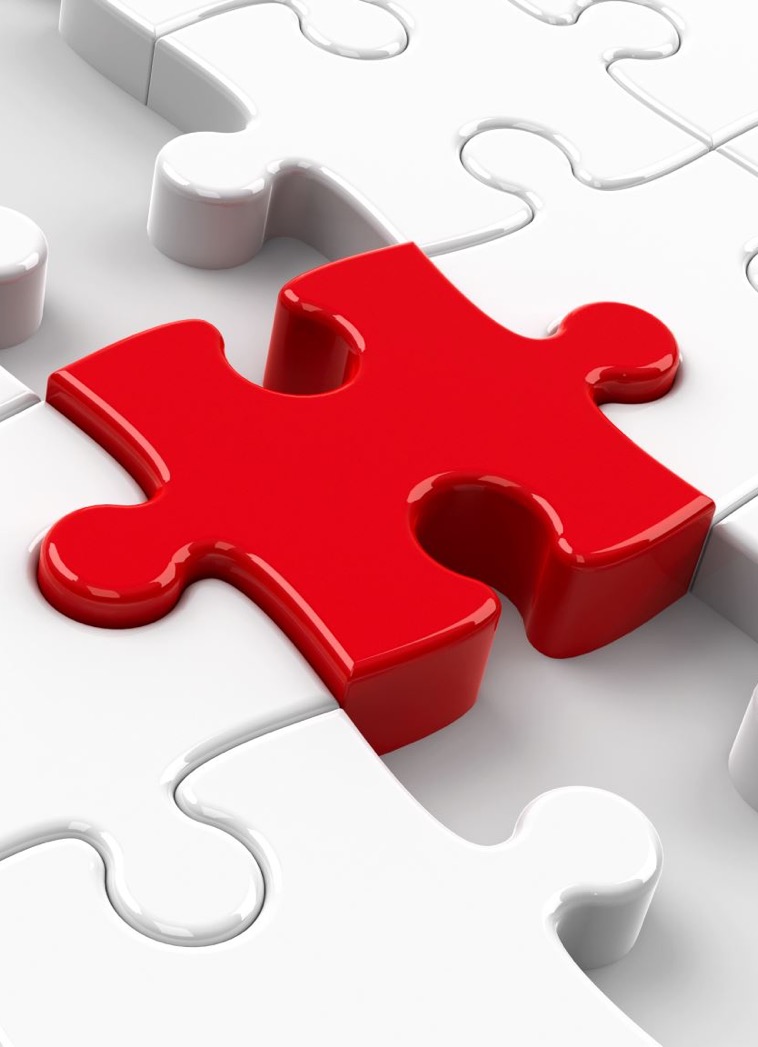 Collaboration Examples
Students need one another to solve a puzzle
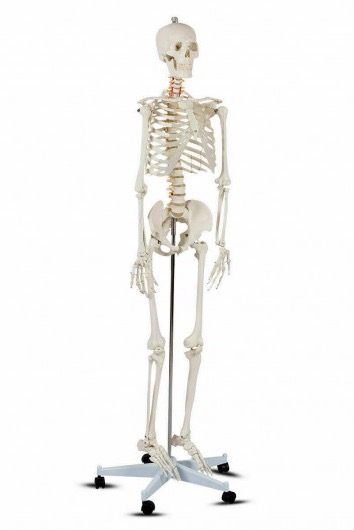 Who-done-it mystery
Something is stolen 
Each person has an identity and a piece of information or knowledge
Image
Word
Fact
Example:  Anatomy class 
Someone stole the class skeleton
Every student is given a different organ and a clue
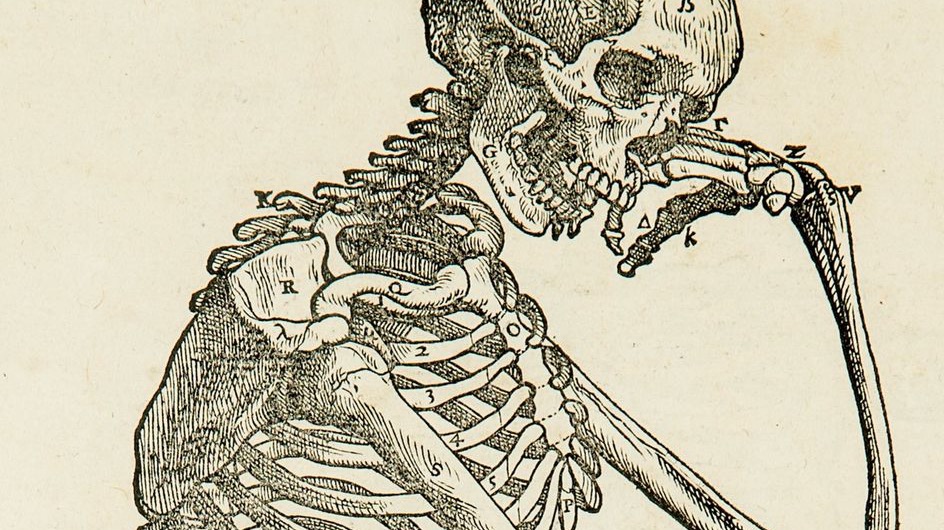 Stolen Skeleton
Several options
Groups of five to seven. 
Everyone has a different clue. Together, they reveal the identity of the thief. 
They must figure out which organ each student has by asking yes/no questions. Once they guess the organ, the student shares a clue. 
The clue could be a word that combines with other words to form a sentence: 
The thief is the person who sits behind David. 
Or, the clue could be a jigsaw puzzle of the human body that reveals a clue.
Stolen work of art
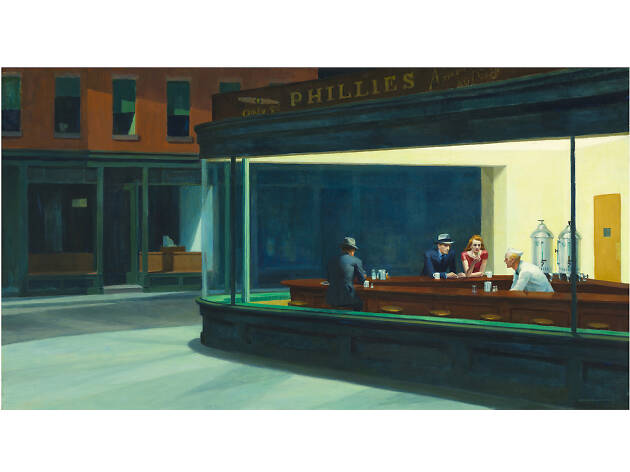 Each student has a different masterpiece. 
The student has a digital jigsaw puzzle of the masterpiece with a clue.
Students first answer questions about works of art or art concepts on a Google form.
Instructional Videos
Links to story / theme / puzzle ideas
Lock Paper Scissors
Lock Paper Scissors puzzle examples
Ideas for an Escape Room Business—may be able to borrow these for classroom setting
General Themes and Frameworks
23 Ideas
101 Escape Room Activities
Cipher Ideas
Breakout Room Discussion
10 minutes
Discuss ideas from your discipline
Come up with questions and write in the chat box.
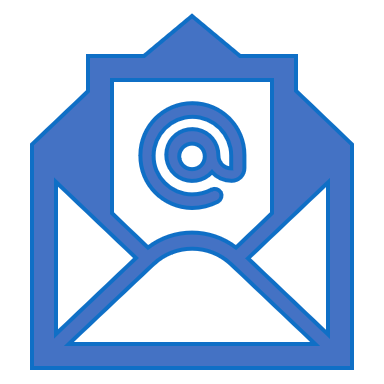 Questions?
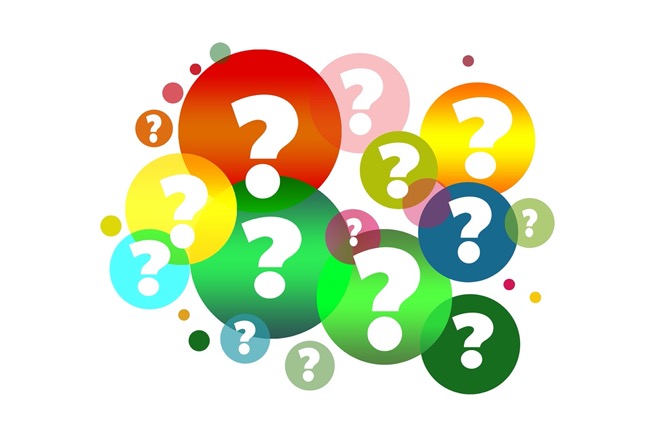 jstephens@ucmo.edu